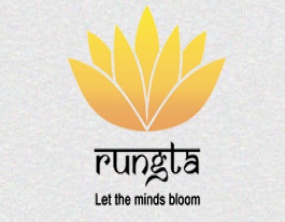 RUNGTA COLLEGE OF DENTAL SCIENCES & RESEARCH
TITLE OF THE TOPIC-WORKING LENGTH DETERMINATION
DEPARTMENT OF – CONSERVATIVE DENTISTRY AND ENDODONTICS
1
Specific learning Objectives
At the end of this presentation the learner is expected to know ;
*Subtopic of importance
**  Cognitive, Psychomotor   or Affective 
# Must know , Nice to know  & Desire to know 
( Table to be prepared as per the above format )
2
CONTENTS


Anatomic considerations & Terminologies used
Determination of Working Length by Digital Tactile Sense
Determination of Working Length by Apical Periodontal Sensitivity
Determination of Working Length byPaper Point Measurement
Determination of Working Length byRadiographic methods
Grossman’s method
Ingle’s method
Weine’s method
Classification and Accuracy of Apex Locators
Anatomic considerations & Terminologies used
Working length - defined in the endodontic Glossary as “the distance from a coronal reference point to the point at which canal preparation and obturation should terminate (the ideal apical reference point in the canal, the “apical stop”)”
4
The anatomic apex - the tip or the end of the root determined morphologically, whereas
 
The radiographic apex - the tip or end of the root determined radiographically.
5
The apical foramen – the main apical opening of the root canal.
 
It is frequently eccentrically located away from the anatomic or radiographic apex.
6
7
The apical constriction (minor apical diameter) – the apical portion of the root canal having the narrowest diameter.
This position may vary but is usually 0.5 to 1.0 mm short of the center of the apical foramen.
The minor diameter widens apically to the foramen (major diameter) and assumes a funnel shape.
8
Diagrammatic view of the Periapex.
9
The cementodentinal junction – the region where the dentin and cementum are united, the point at which the cemental surface terminates at or near the apex of a tooth.
.
10
Theoretically, the canal preparation and, thus, the canal filling should terminate at the cemento-dentinal junction.

CDJ – histologic site - In the clinical settings, it is impossible to locate it – therefore, methods must be applied to ascertain this critical position.
11
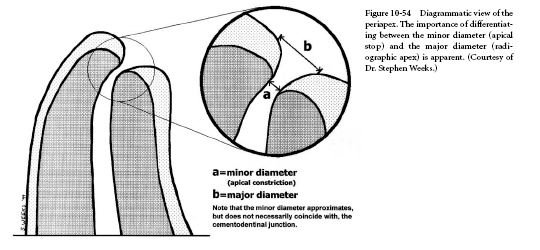 Kuttler (1955)
	The average distance between the minor diameter (apical constriction) and the major diameter (apical foramen) – 
0.524mm in 19-25 year old
0.659mm in 55 years and above
12
Reference points
Any measurement of length refers to the distance between two points.

It is essential to record the reference point and the working length of each instrument in the patient’s chart.
13
Coronal reference point on the tooth
For anterior teeth 
Incisal edge or 
adjacent teeth or 
some projecting portion of the remaining tooth structure
For 2 canal premolars 
buccal canal: buccal cusp tip, 
palatal canal: either cusp tip
For molars – 
cusp tips
Marginal ridge of adjacent tooth
at the cavo-incisal or cavo-occlusal angle
14
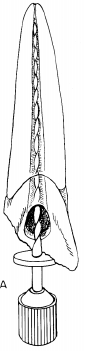 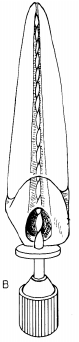 A- Do not use weakened enamel walls or diagonal lines of fracture as a reference site for length-of-tooth measurement.

B- Weakened cusps or incisal edges are reduced to a well-supported tooth structure. Diagonal surfaces should be flattened to give an accurate site of reference.
15
Stop Attachments –
silicone rubber stops.
 

Special tear-shaped or marked rubber stops can be positioned to align with the direction of the curve placed in a precurved stainless steel instrument.
16
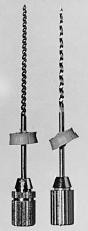 17
Clinical considerations
Before determining a definitive working length, the coronal access to the pulp chamber must provide a straight line pathway into the canal orifice.
 
Modifications in access preparation may be required to permit the instrument to penetrate, unimpeded, to the apical constriction.

As stated above, a small stainless steel K file facilitates the process and the exploration of the canal.
18
Once the apical restriction is established, it is extremely important to monitor the working length periodically - since the working length may change as a curved canal is straightened
 
   
The mean shortening of all canals in studies was found to range from 0.40 mm to 0.63 mm.
19
The loss may also be related to 
accumulation of dentinal and pulpal debris 
failing to maintain foramen patency,
skipping instrument sizes,
failing to irrigate,
ledge formation 
instrument separation, 
blockage of the canal.
20
Failure to accurately determine and maintain working length may result in the length being too long - may lead to
Perforation through the apical constriction
Overfilling or overextension
Increased incidence of postoperative pain 
Prolonged healing period 
Lower success rate owing to incomplete regeneration of cementum, periodontal ligament, and alveolar bone
21
Failure to accurately determine and maintain working length may also lead to Incomplete cleaning and underfilling may cause
persistent discomfort 
an incomplete apical seal
apical leakage 
continued existence of viable bacteria and contributes to a continued periradicular lesion and 
lowered rate of success
22
Non-radiographic

Using digital tactile sense
Apical periodontal sensitivity
Paper point evaluation
Electronic methods: based on resistance, impedance, frequency
Radiographic 

Grossman’s method
Other formula based methods
Ingle’s method
According to Kuttler’s studies
23
Determination of Working Length by Digital Tactile Sense
Earliest method

Very simple, its accuracy depends on sufficient experience.

The clinician should be able to literally feel the foramen by tactile sense.

Confirmation may be done either by the radiographic or electronic method.
24
Determination of Working Length by Apical Periodontal Sensitivity
Based on the patient’s response to pain.
25
Determination of Working Length byPaper Point Measurement
In a root canal with an immature (wide open) apex, the most reliable.


The moisture or blood on the portion of the paper point that passes beyond the apex - an estimation of WL or the junction between the root apex and the bone.
26
This method, however, may give unreliable data –
If the pulp not completely removed

If the tooth – pulpless but a periapical lesion rich in blood supply present

If paper point – left in canal for a long time
27
TAKE HOME MESSEGE/ FOR THE TOPIC COVERED (SUMMARY)
The CDJ or minor diameter is a practical and anatomic termination point for the preparation and obturation of the root canal – and this cannot be determined radiographically

Modern apex locators can determine this position with accuracies greater than 90% but with some limitations

No individual method is truly satisfactory in determining endodontic working length
28
Therefore, combination of methods should be used to assess the accurate working length determination


Knowledge of apical anatomy, prudent use of radiographs and correct use of electronic apex locator will assist practitioners to achieve predictable results
29
Question & Answer Session
Clinical considerations for working length   determination.  
2. Write about determination of Working Length by Digital 
    Tactile Sense
3. Determination of Working Length by    Paper Point Measurement
30
References
Textbooks 
Ingle JI, Bakland LK: Endodontics, 5th ed.
Grossman LI & others: Endodontic Practice, 11th ed.
Weine FS: Endodontic Therapy, 6th ed.
Walton RE, Torabinajed M: Principles and Practice of Endodontics
Chandra S & Chandra S: Textbook of Endodontics
Pitt Ford TR: Harty’s Endodontics in Clinical Practice, 4th ed.
31
Thank You !!
32